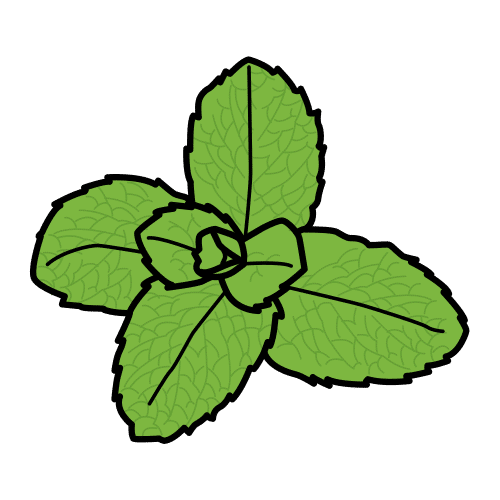 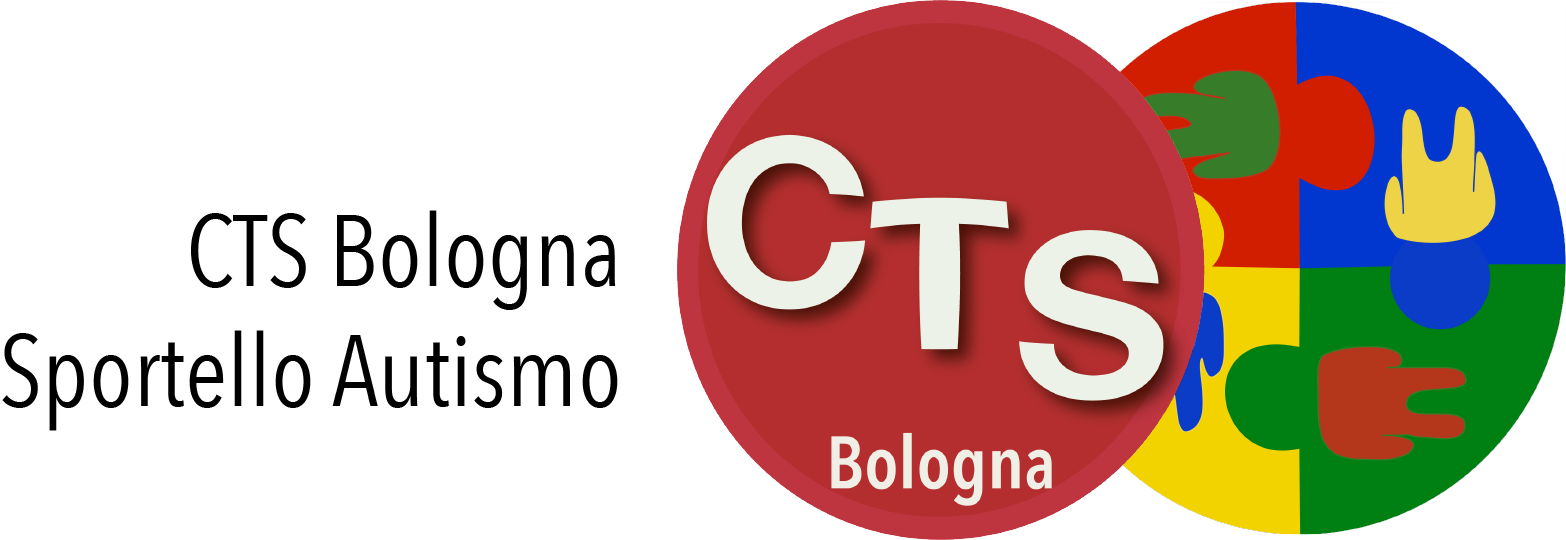 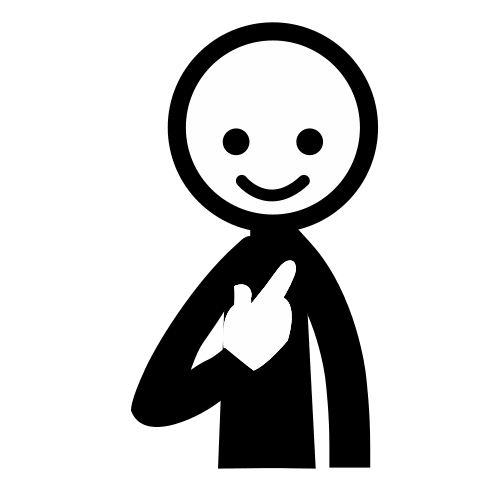 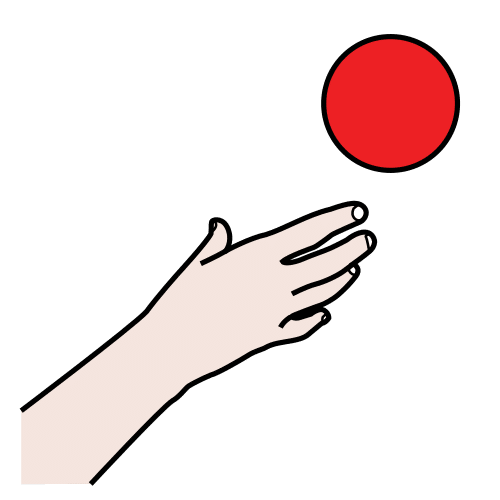 Progetto Affrontiamo l’emergenza
FORNO
TABELLA DI
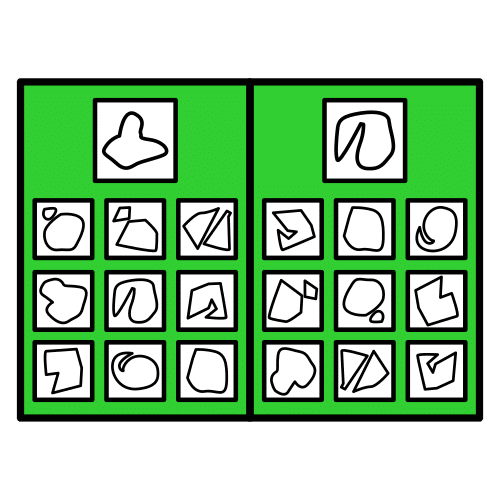 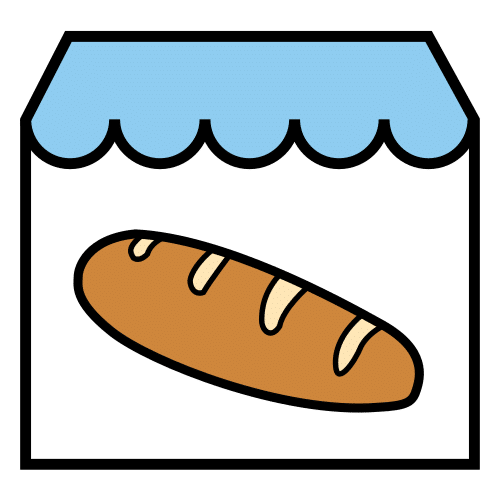 COMUNICAZIONE
IO
VOGLIO
SÌ / MI PIACE
GRAZIE
NO/NON MI PIACE
PARLA PIANO
CIAO
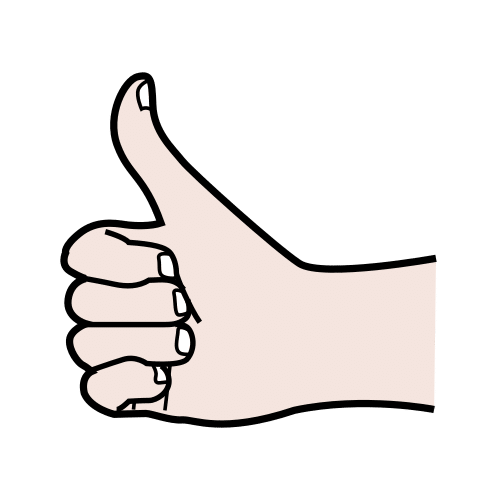 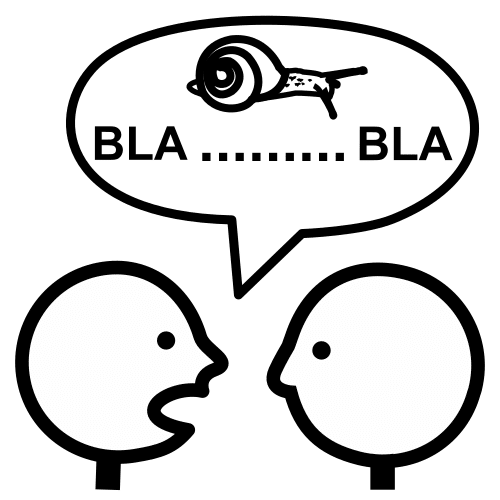 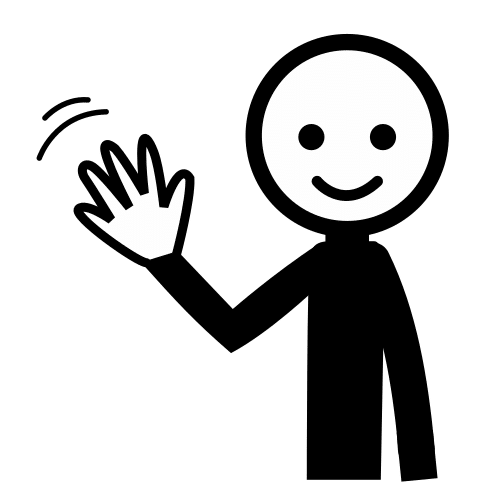 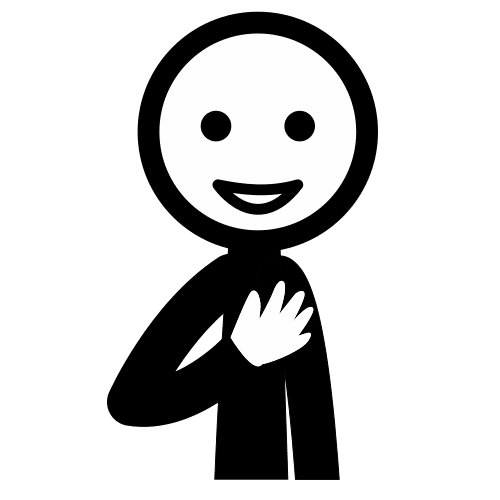 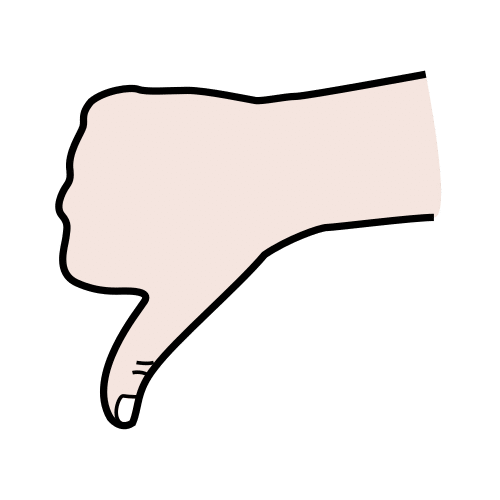 PESA
INCARTA
PAGA
SCEGLI
TAGLIA
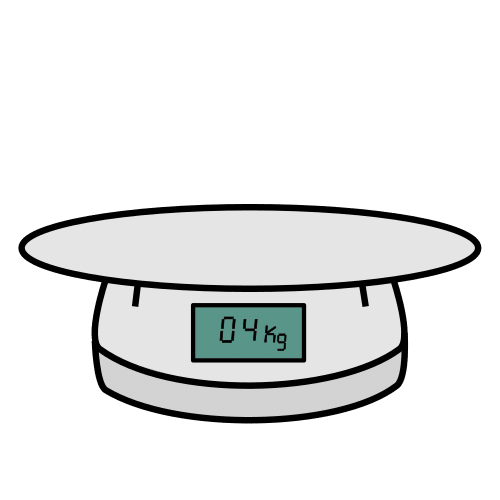 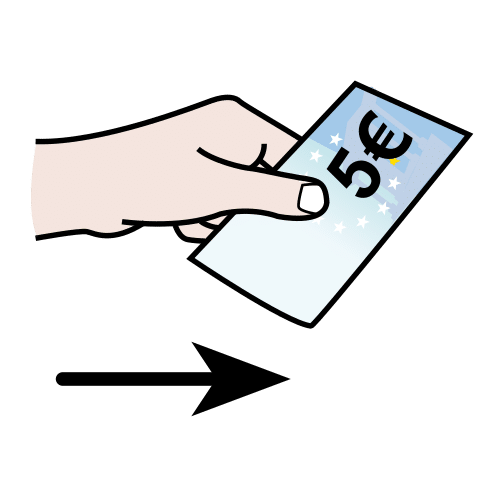 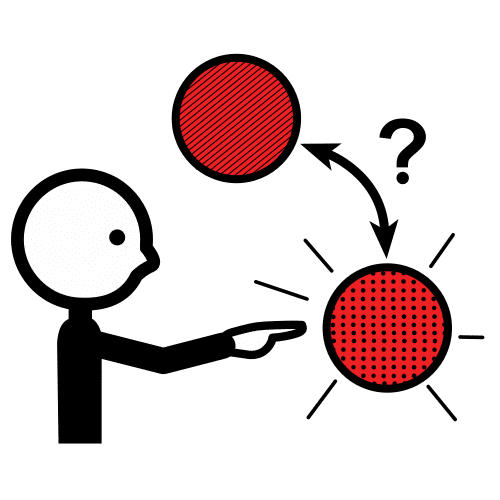 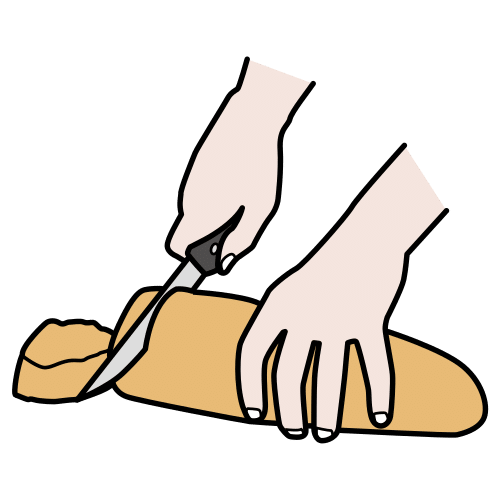 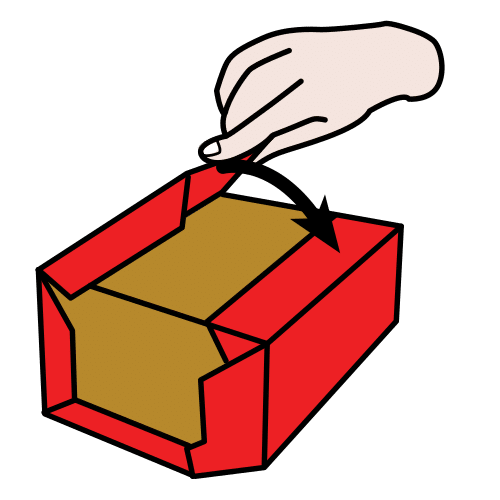 DI MENO
DI PIU’
GRANDE
PICCOLO
TAGLIA
RISCALDA
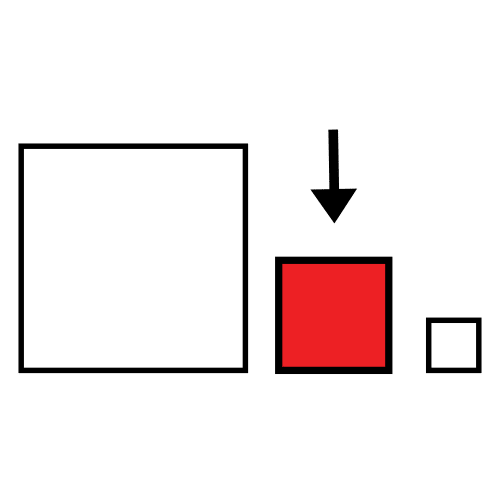 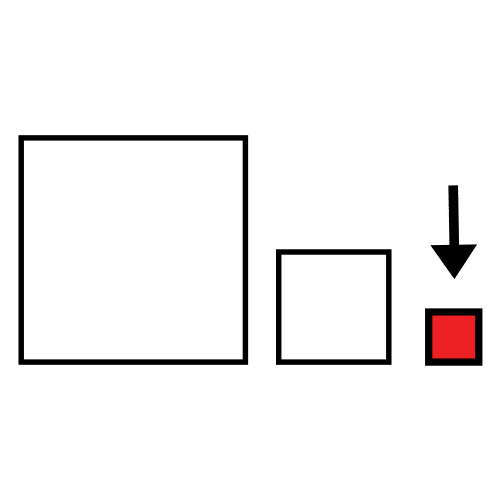 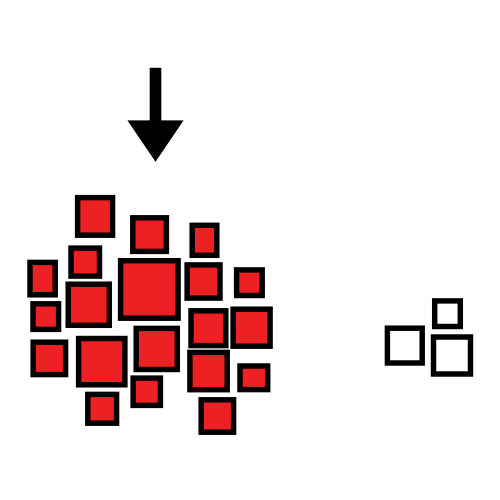 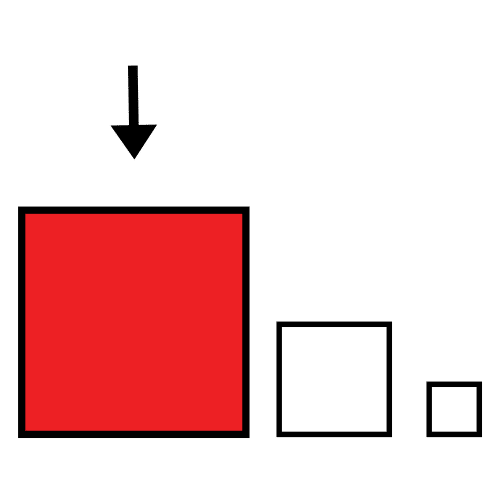 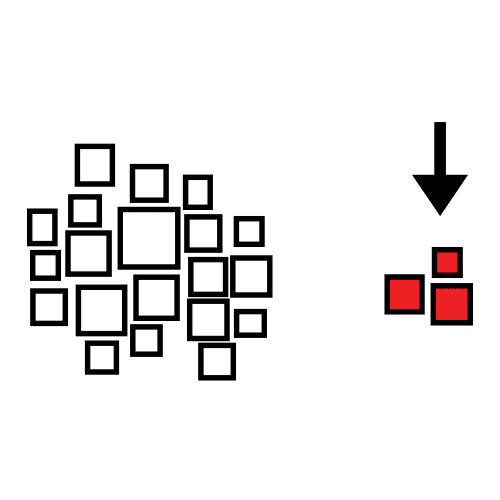 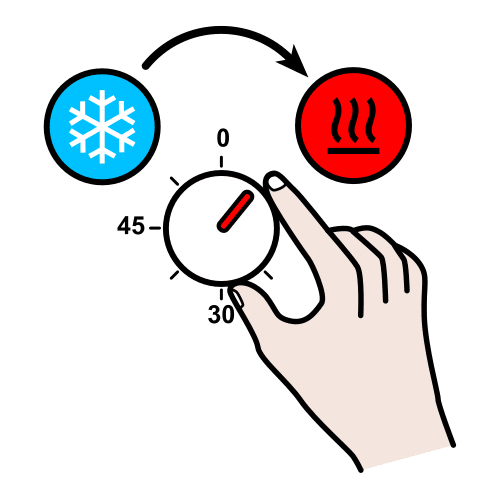 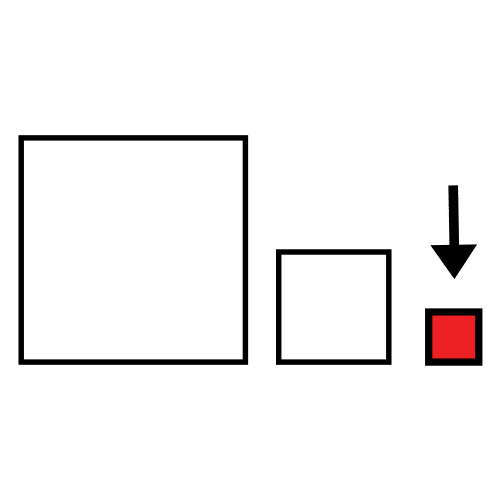 PANINO FARCITO
PANE
FOCACCIA
PANINO
PIZZA
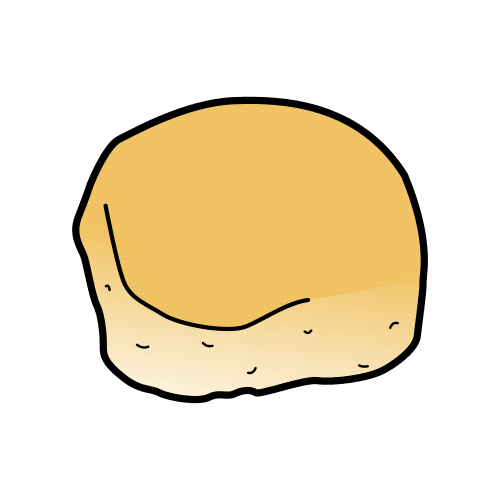 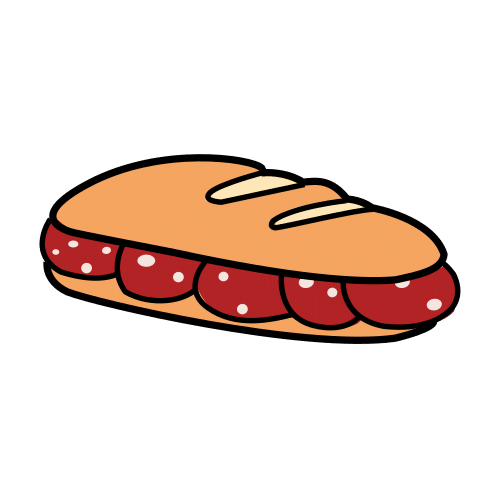 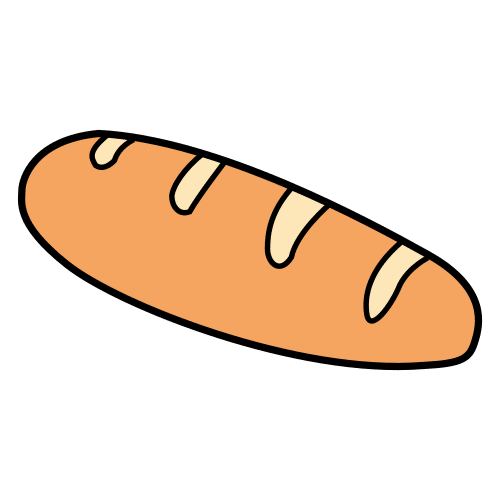 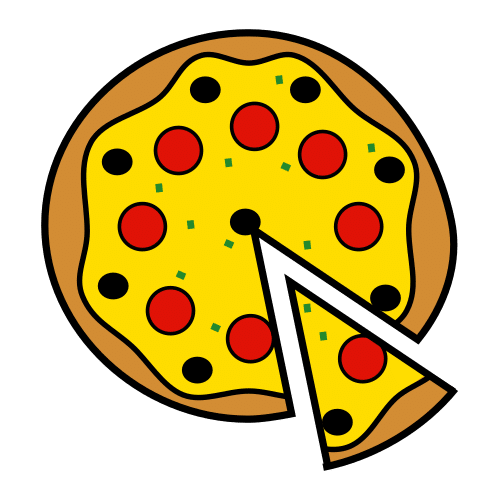 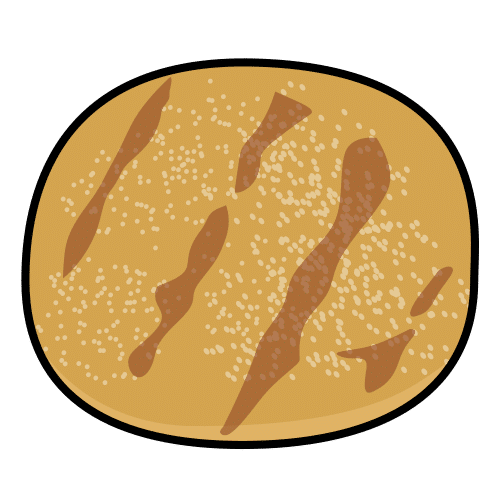 BISCOTTI
CROSTATA
GRISSINI
PANE INTEGRALE
PANE A FETTE
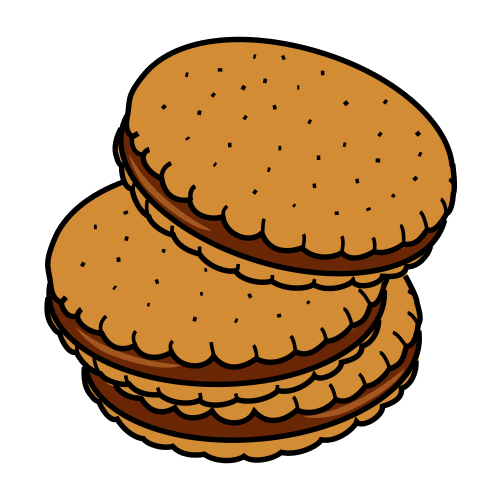 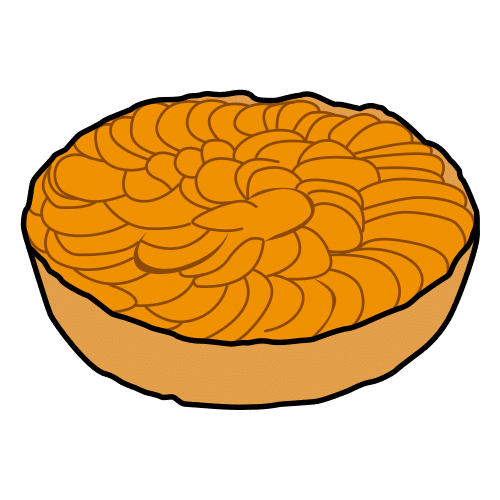 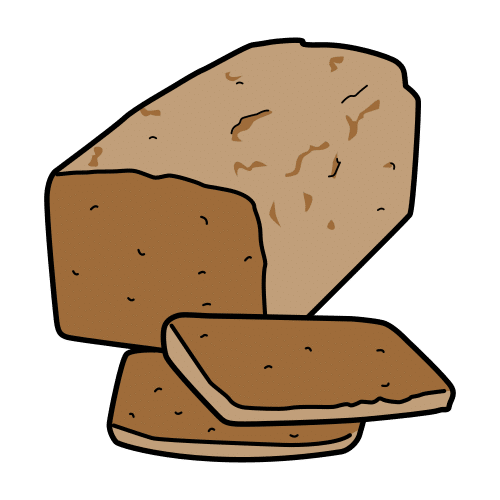 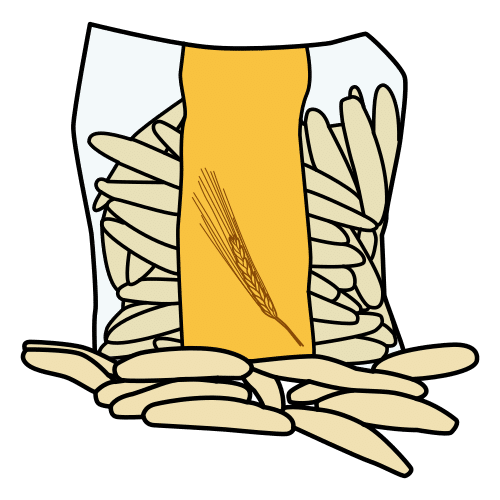 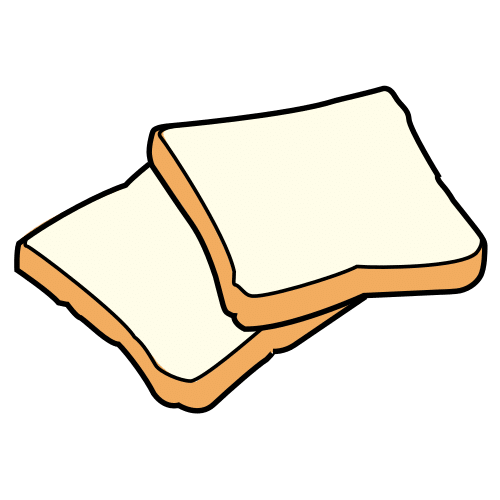 TORTA
CIAMBELLA
CORNETTO
PANETTONE
MUFFIN
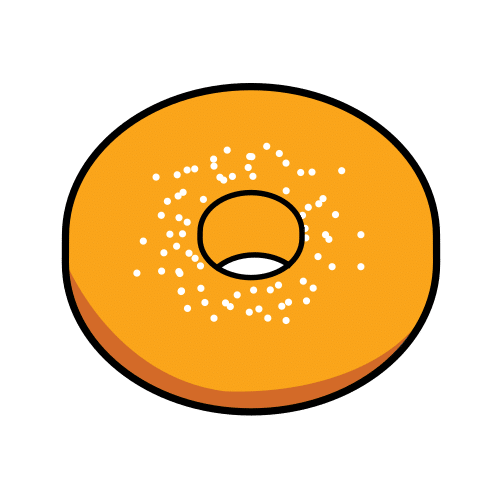 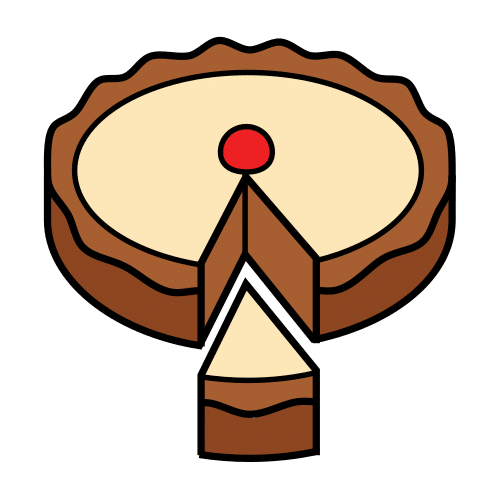 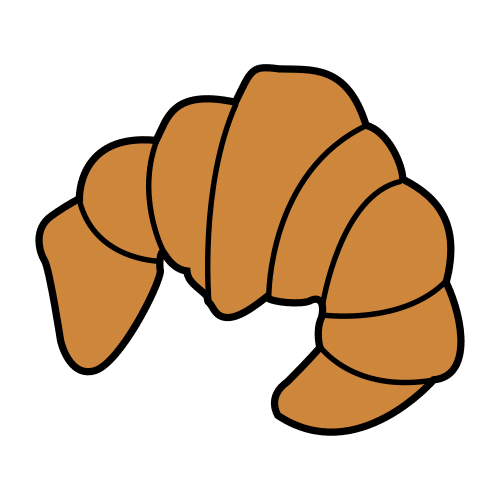 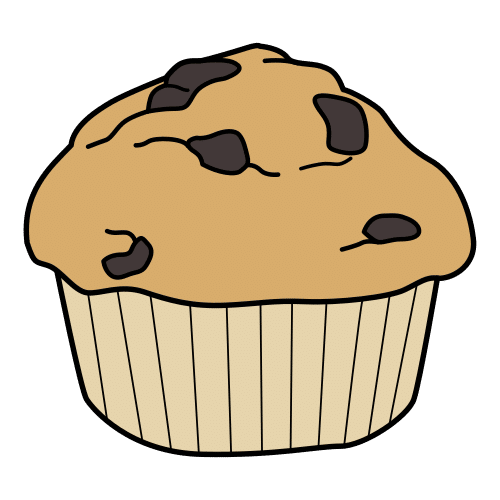 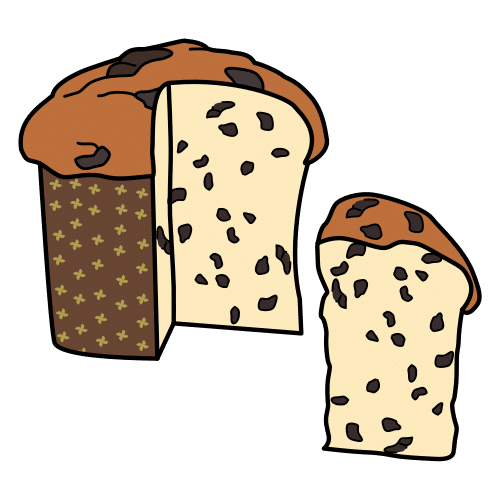 Autore dei pittogrammi: Sergio Palao. Origine: ARASAAC (http://www.arasaac.org). ​Licenza: CC (BY-NC-SA). Proprietario: Governo di Aragona (Spagna)​. Traduzione e adattamento a cura di CTS Bologna
VORREI PAGARE
CARTA
FATTURA
RECLAMO
CONTANTI
QUANTO COSTA
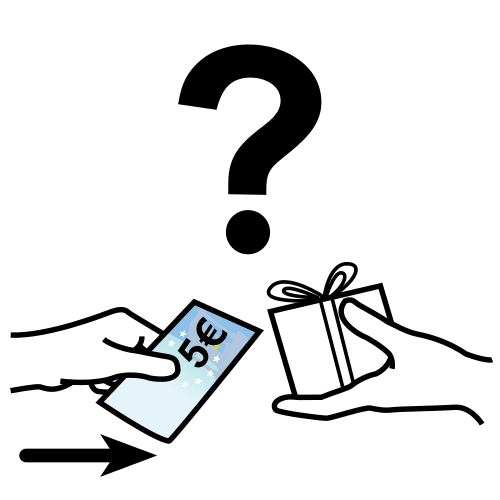 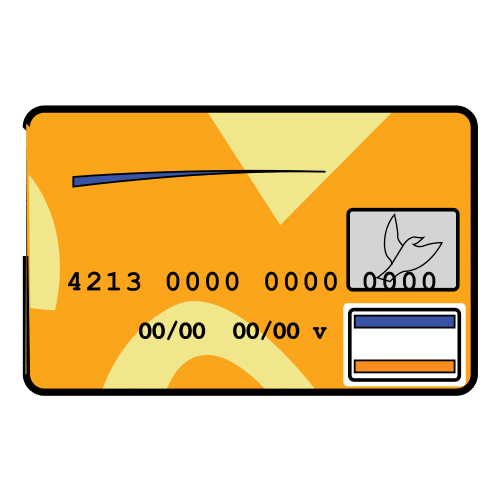 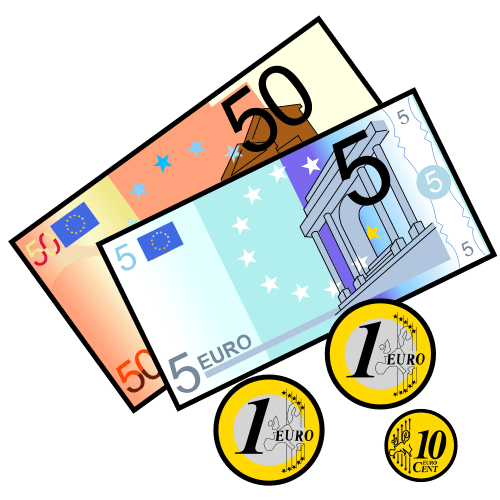 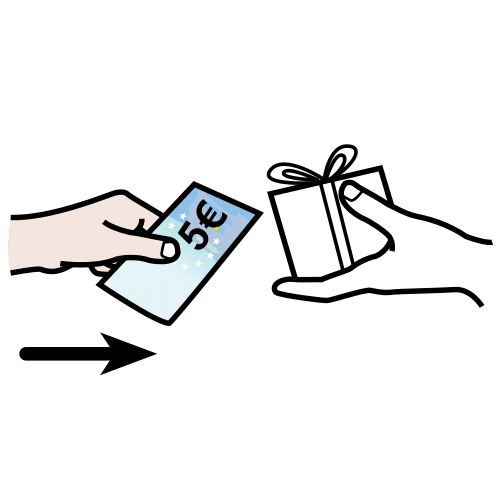 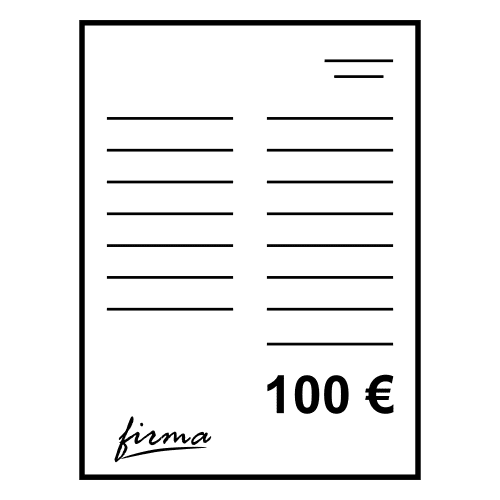 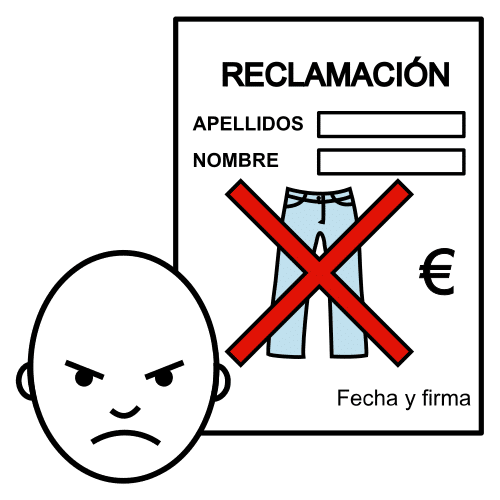 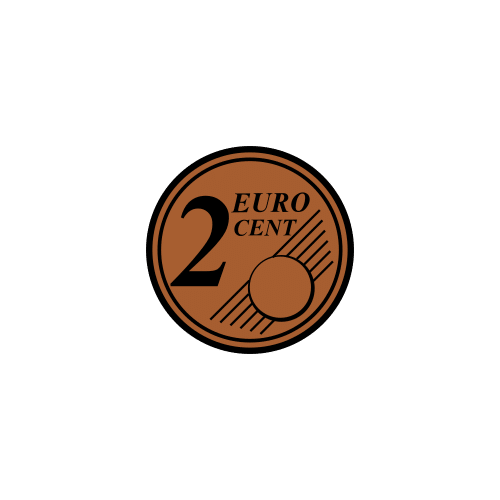 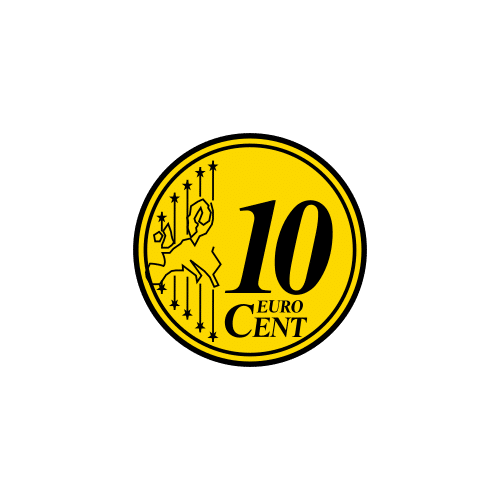 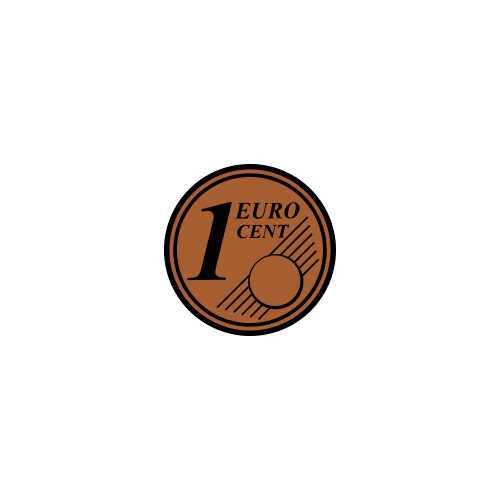 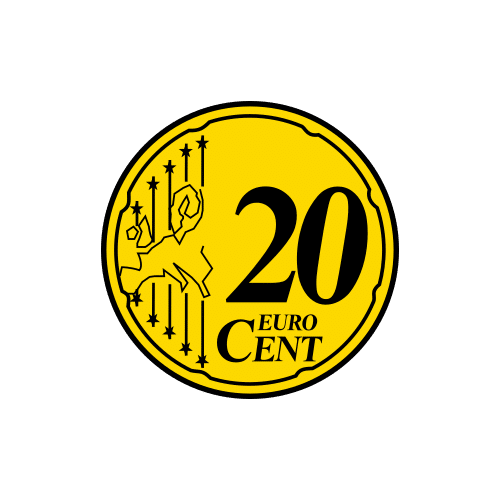 DENARO
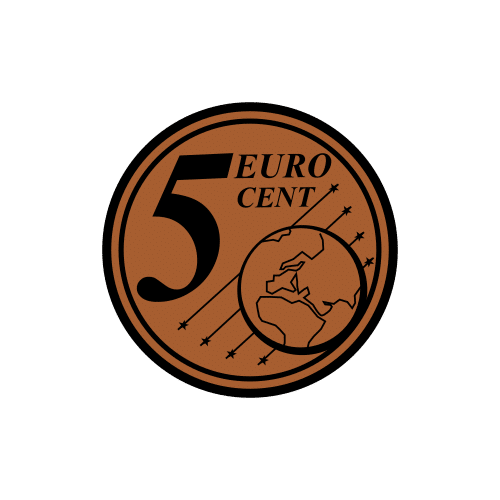 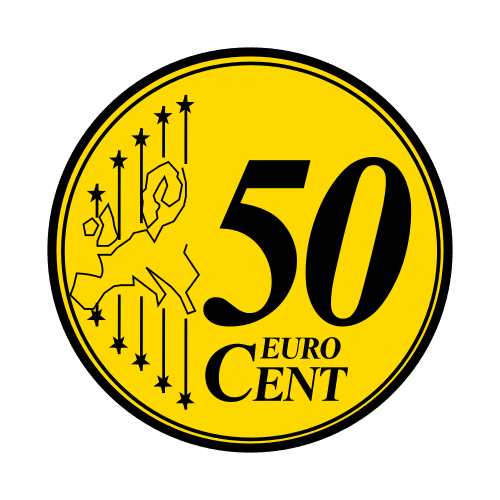 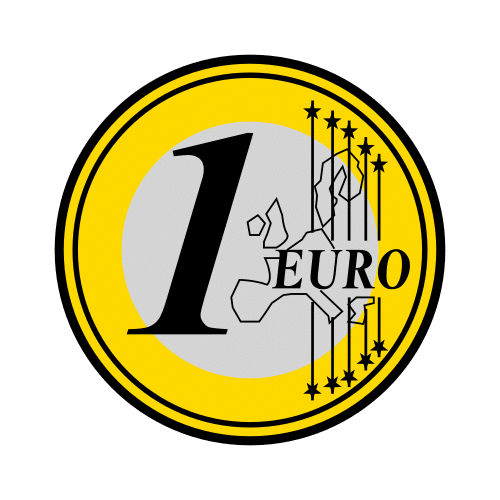 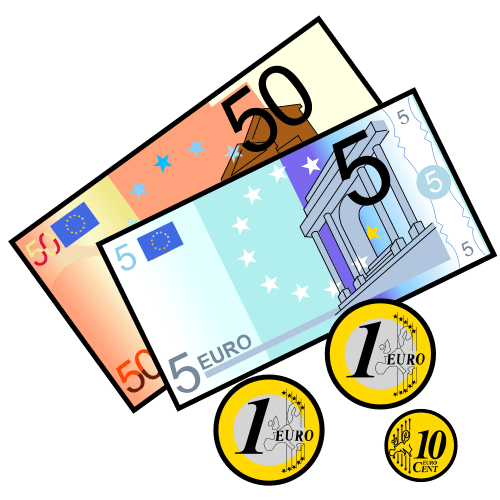 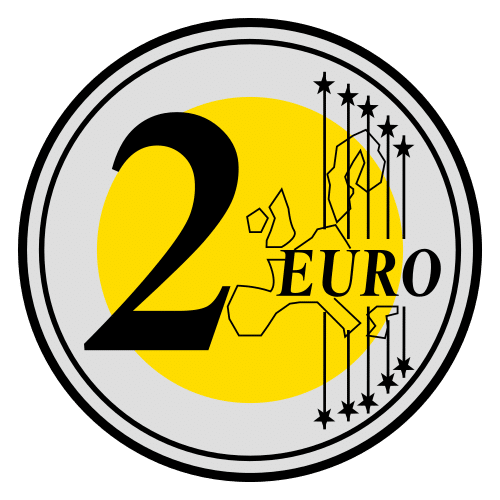 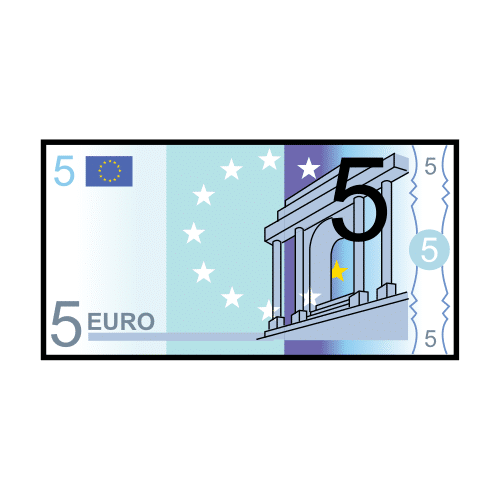 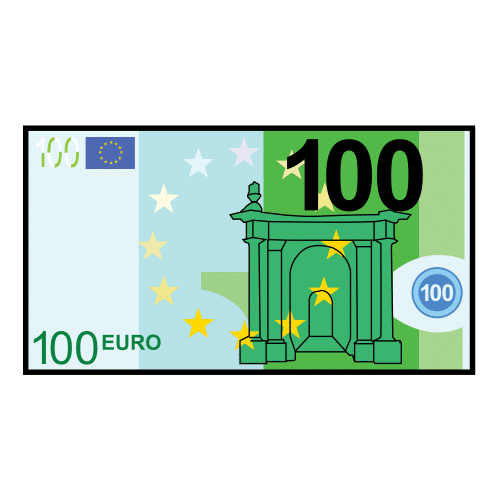 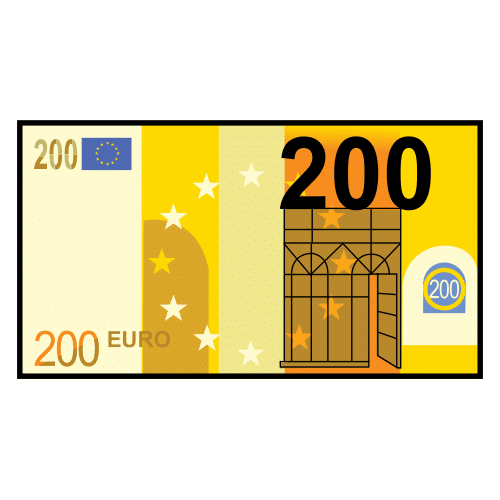 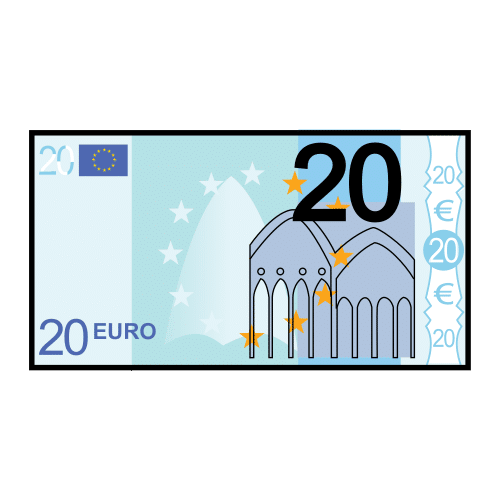 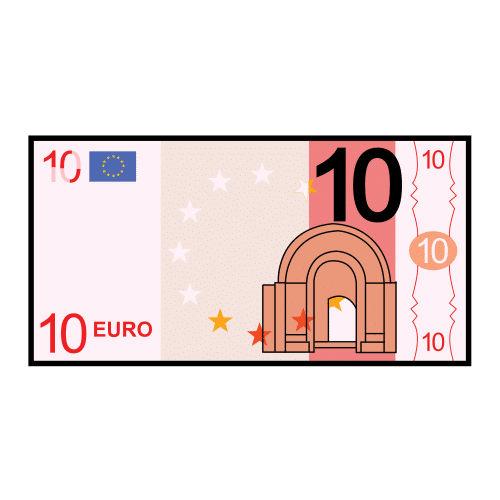 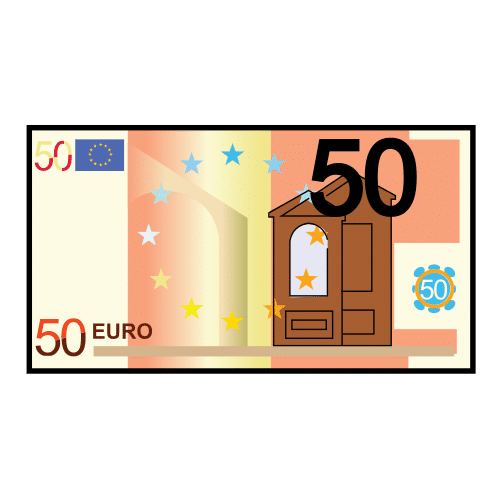 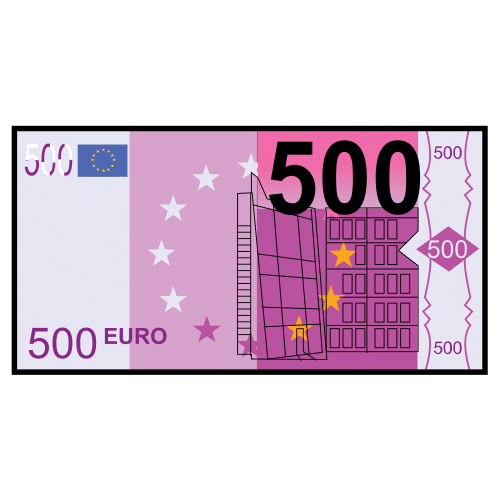 INGREDIENTI
FARINA
OLIO
LIEVITO
SALE
ZUCCHERO
LATTE
ACQUA
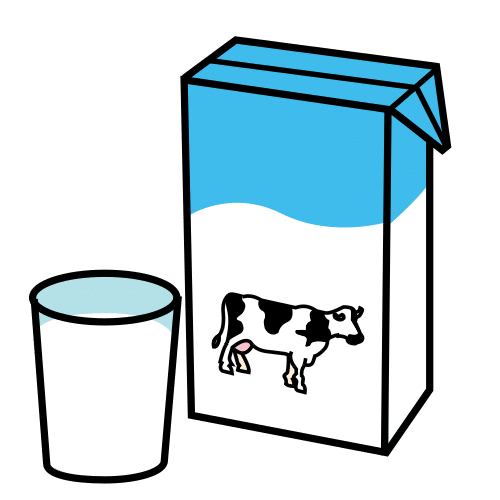 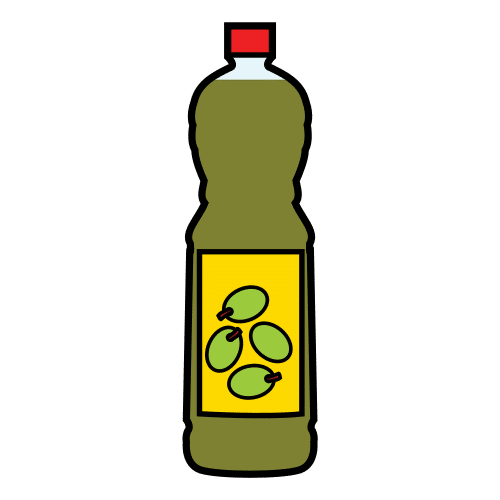 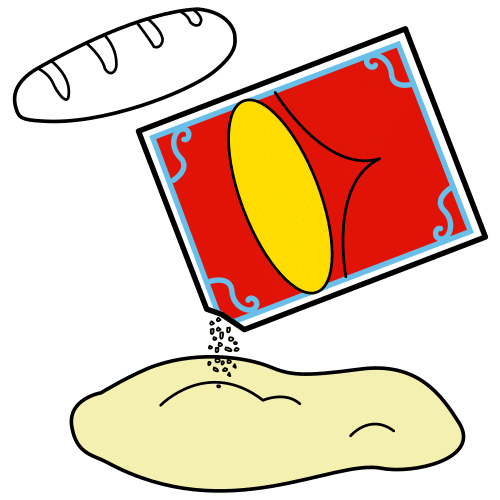 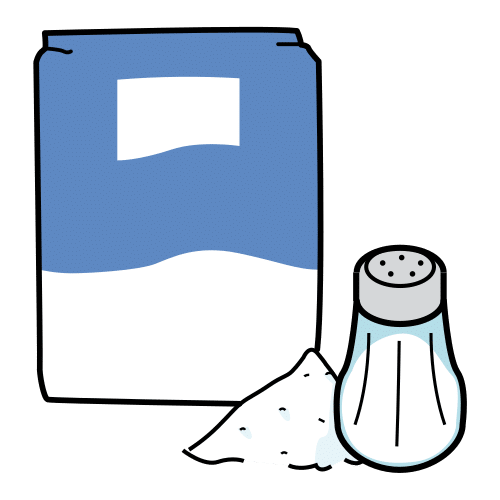 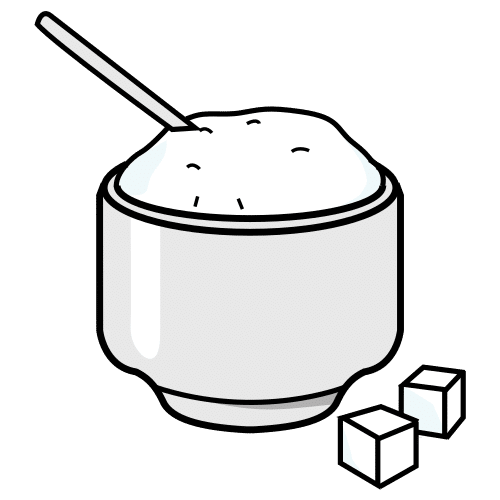 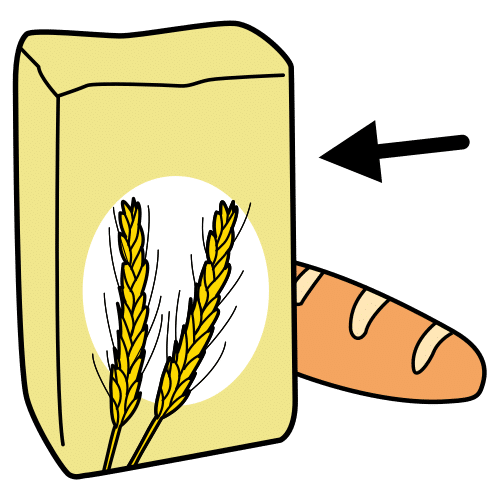 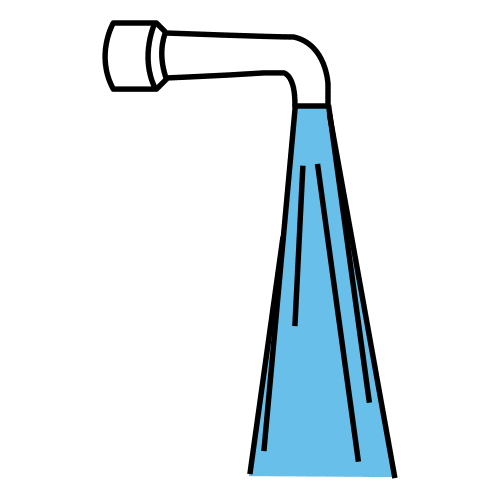 RICHIESTE SPECIALI
VEGANO
SENZA GLUTINE
SENZA LATTOSIO
ALLERGIA A..
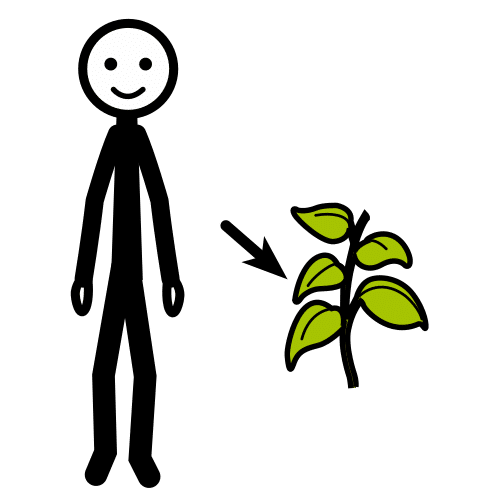 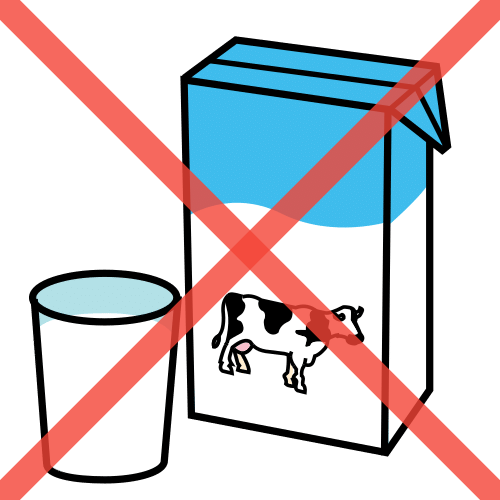 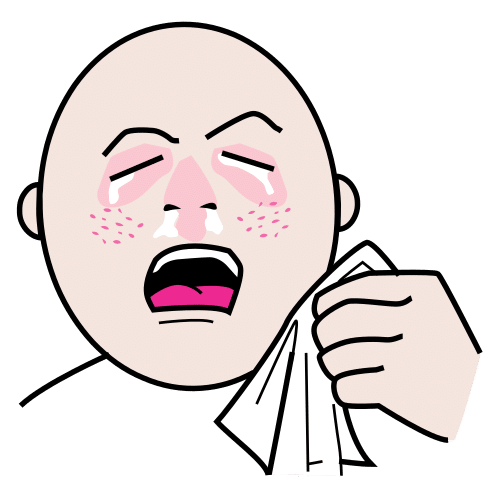 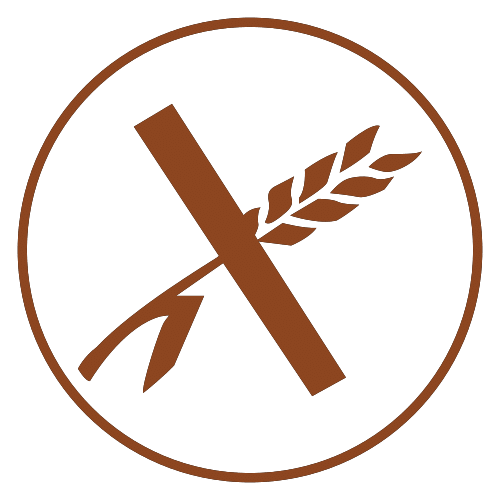 Autore dei pittogrammi: Sergio Palao. Origine: ARASAAC (http://www.arasaac.org). ​Licenza: CC (BY-NC-SA). Proprietario: Governo di Aragona (Spagna)​. Traduzione e adattamento a cura di CTS Bologna